Тема патриотизма впроизведениях русскиххудожников
(Как я это понимаю)
Учитель ИЗО, Маценко Марина Борисовна,
МАОУ гимназия № 22, г. Калининград
[Speaker Notes: Закрепление навыков социального общения в форме дискуссии о «Социальной роли искусства в жизни общества». Материал обсуждения построен на презентациях учеников.]
Интересы и увлечения в 9 Б классе
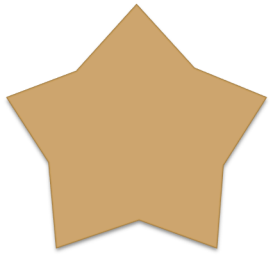 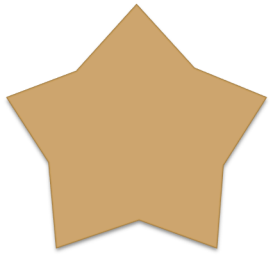 уровень 
готовности
к будущей
жизни
сориентироваться
 в выборе будущей
профессии
Определяют
Помогают
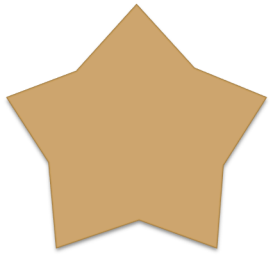 к внимательности,
ответственности
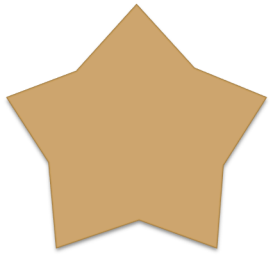 общему
развитию
личности
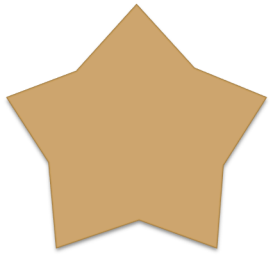 знания в 
различных
областях
деятельности
Приучают
Способствуют
Развивают
[Speaker Notes: Закрепление навыков социального общения способом выявления интересов и увлечений учеников класса. Ссылки работают при щелчке на звездочке.]
Мы – дети нашей земли
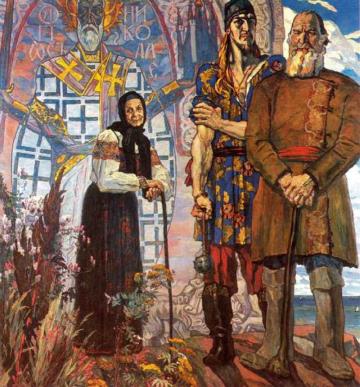 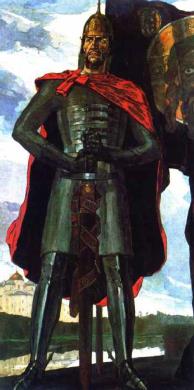 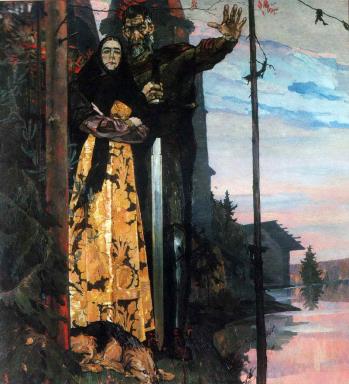 Павел Корин «Александр Невский»
[Speaker Notes: Социальная роль каждого человека в жизни общества на примере картины Корина П. «Александр Невский»]
У НАС ОДНА РОДИНА
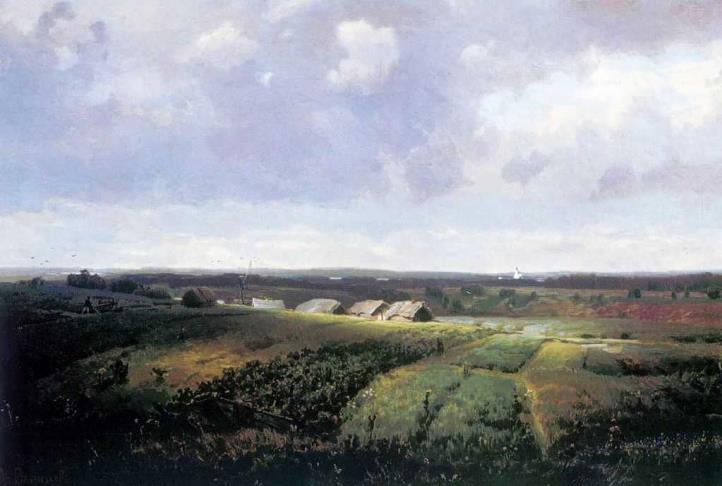 Аполинарий Васнецов «Родина»
[Speaker Notes: Формирование представлений учащихся об укладе жизни различных слоев общества и любви к Родине.]
Неприятель приближается к Земле Русской
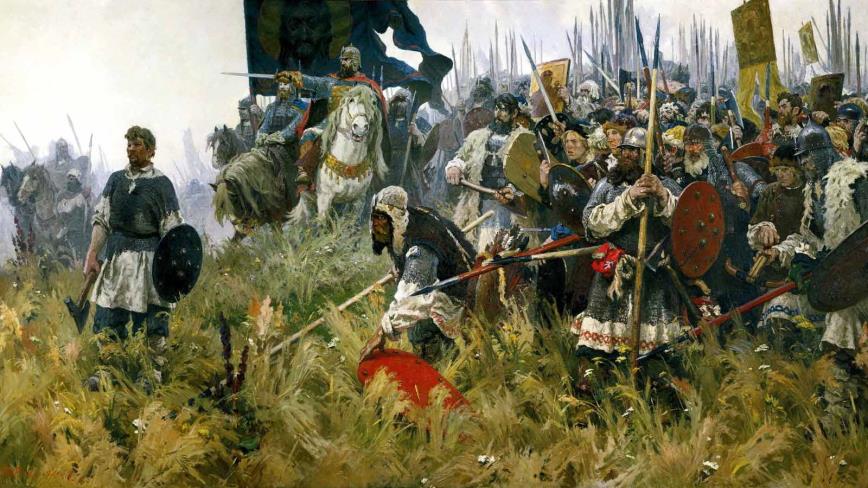 Бубнов А. «Утро на куликовском поле»
[Speaker Notes: Закрепление понятия «социальная роль человека» на примере картины Бубнова А. «Утро на куликовском поле»]
Не ожидали нападениязащитники Земли русской
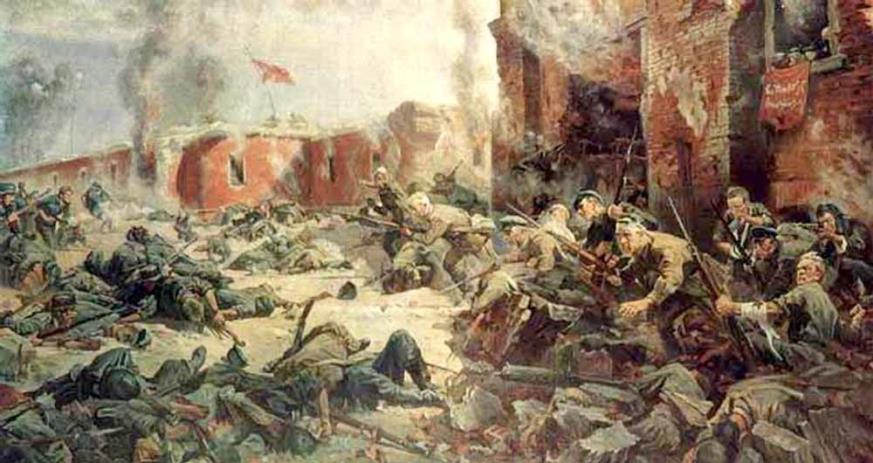 Кривоногов П. «Защитники Брестской крепости»
[Speaker Notes: Закрепление понятия «патриотизм» на примере картины Кривоногова П. «Защитники Брестской крепости»]
Мы – дети нашей земли
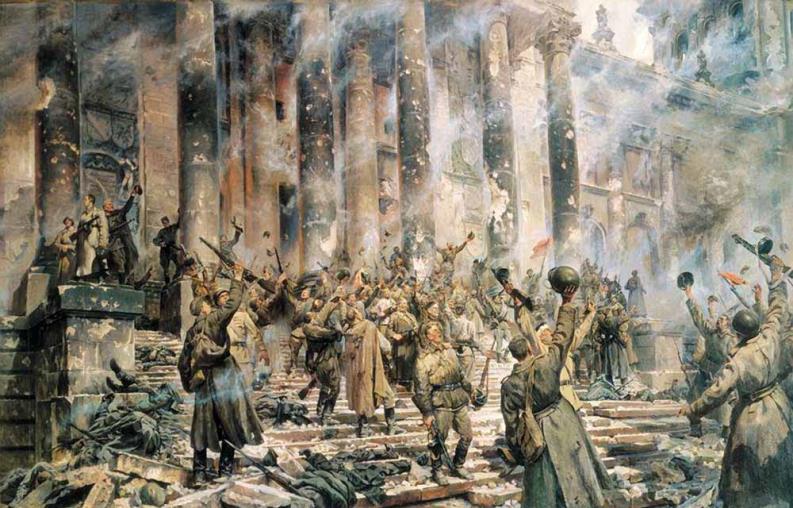 Кривоногов П. «Победа»
[Speaker Notes: Закрепление понятия «духовная культура» на примере картины Кривоногова П. «Победа»]
Тема патриотизма
в произведениях
русских художников
чувство
уважения
к людям
понять
прошлое 
России
Помогает
Развивает
отношение 
к событиям в мире
Определяет
о будущем России
Спрашивает
чувство
патриотизма
Закрепляет
[Speaker Notes: Закрепление понятия «патриотизм» и навыков социального общения способом дополнения предложения. Ссылки работают при щелчке на звездочке.]
Патриоты России
Что мы понимаем под словом «патриот», «патриотический»?

Какого человека можно назвать патриотом?

Кого из патриотов россии вы можете назвать?
[Speaker Notes: Дискуссия «Что мы понимаем под словом «патриот», «патриотический»?]
Патриоты России
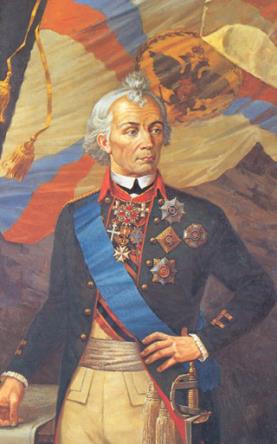 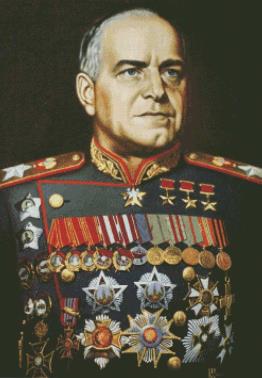 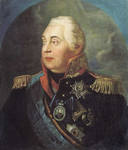 Кутузов Михаил Илларионович
Жуков Георгий Константинович
Суворов Александр Васильевич
[Speaker Notes: Работа по группам. Блиц-турнир на знание биографии, роли человека в истории Русского государства.]
Патриоты России
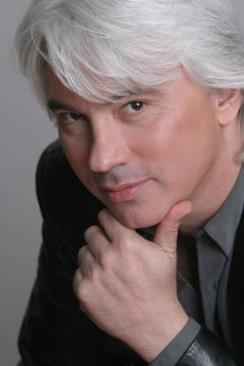 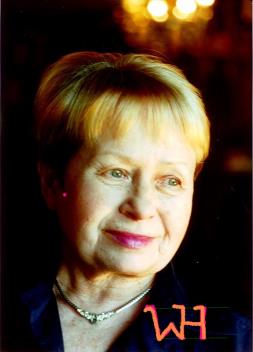 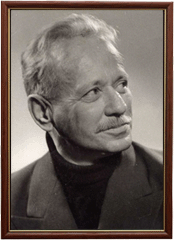 Михаил
Александрович
Шолохов
Дмитрий 
Александрович Хворостовский
Александра 
Николаевна Пахмутова
[Speaker Notes: Работа по группам. Блиц-турнир на знание биографии, роли человека в истории Русского государства.]
Традиции и обычаи в России
В человеческом обществе 
прежде всего надо думать о
Людях
Производстве
[Speaker Notes: Дискуссия на закрепление навыков социального общения средствами искусства при изучении темы «Социальная роль искусства в жизни общества». Ответы подкрепляются иллюстрациями по ссылкам на ответы (Людях – слайд 25), (Производстве – слайд 26). Группы должны высказывать противоположные мнения, например, «Главное производство, потому, что людям нужен хороший уровень жизни.]
Рисунки и живопись Солнцева Ф., Нестерова М., Серова В.
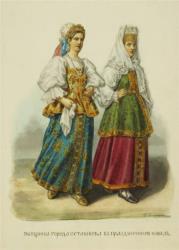 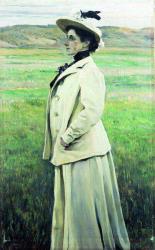 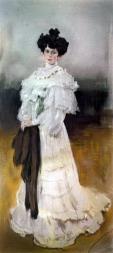 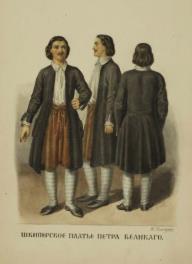 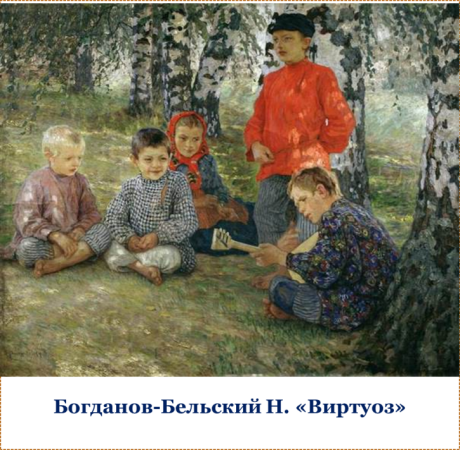 [Speaker Notes: Иллюстрации при ответе «Главное - забота о людях». Кнопка на слайде возвращает на слайд 24.]
Дейнека А. «Труд»
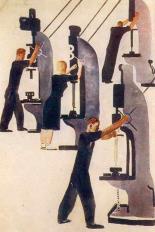 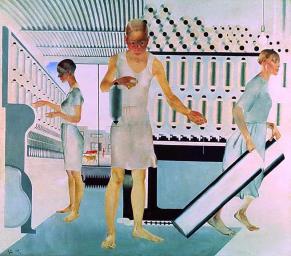 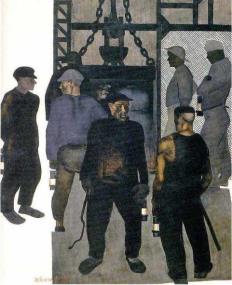 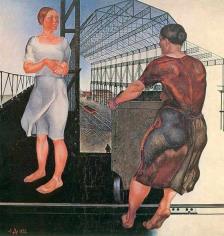 [Speaker Notes: Иллюстрации при ответе «Главное - забота о производстве». Кнопка на слайде возвращает на слайд 24.]
Помогают
понять особенности
русской культуры
общение между людьми
Развивают
Традиции и обычаи 
в России
самостоятельность человека
Поддерживают
нравственность
Укрепляют
Ориентируют
в выборе профессии
[Speaker Notes: Подведение итогов дискуссии в форме дополнения материала. Ссылки работают при щелчке на звездочке.]
Клипарт на патриотическую тему
Созданный современными художниками
[Speaker Notes: Выполнение практического задания по созданию рисунка на патриотическую тему. Основная цель: лаконичность, ясность, узнаваемость.]
Что обозначает этот символ
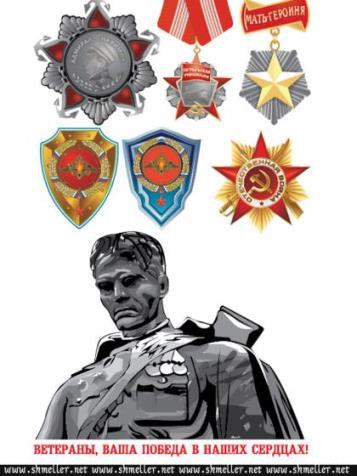 [Speaker Notes: Определить социальную значимость символа.]
Что обозначает этот символ
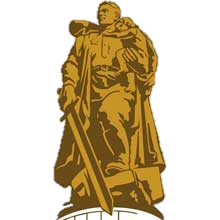 [Speaker Notes: Определить социальную значимость символа.]
Что обозначает этот символ
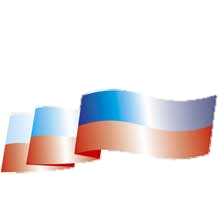 [Speaker Notes: Определить социальную значимость символа.]
Задание командам
Создать рисунок на патриотическую тему, 
клипарт.
 
Характеристика рисунка: лаконичность, ясность, узнаваемость.
[Speaker Notes: Выполнение практического задания по созданию рисунка на патриотическую тему.]
Помогают
справляться с трудностями
Современные 
художники ˗  
за мир
счастливую жизнь 
без войн
Предлагают
Создают
уверенность
в будущем
каждого
мирного
человека
родную
страну
Берегут
Российскую
культуру
Защищают
[Speaker Notes: Закрепление навыков социального общения при обсуждении «Социальной роли искусства в жизни общества» на примере произведений современных художников и собственных рисунков. Ссылки работают при щелчке на звездочке.]